Coral Reef Locations
Interactive ocean maps using the data and imagery is available to end users. As well as citizen scientists observations and input.
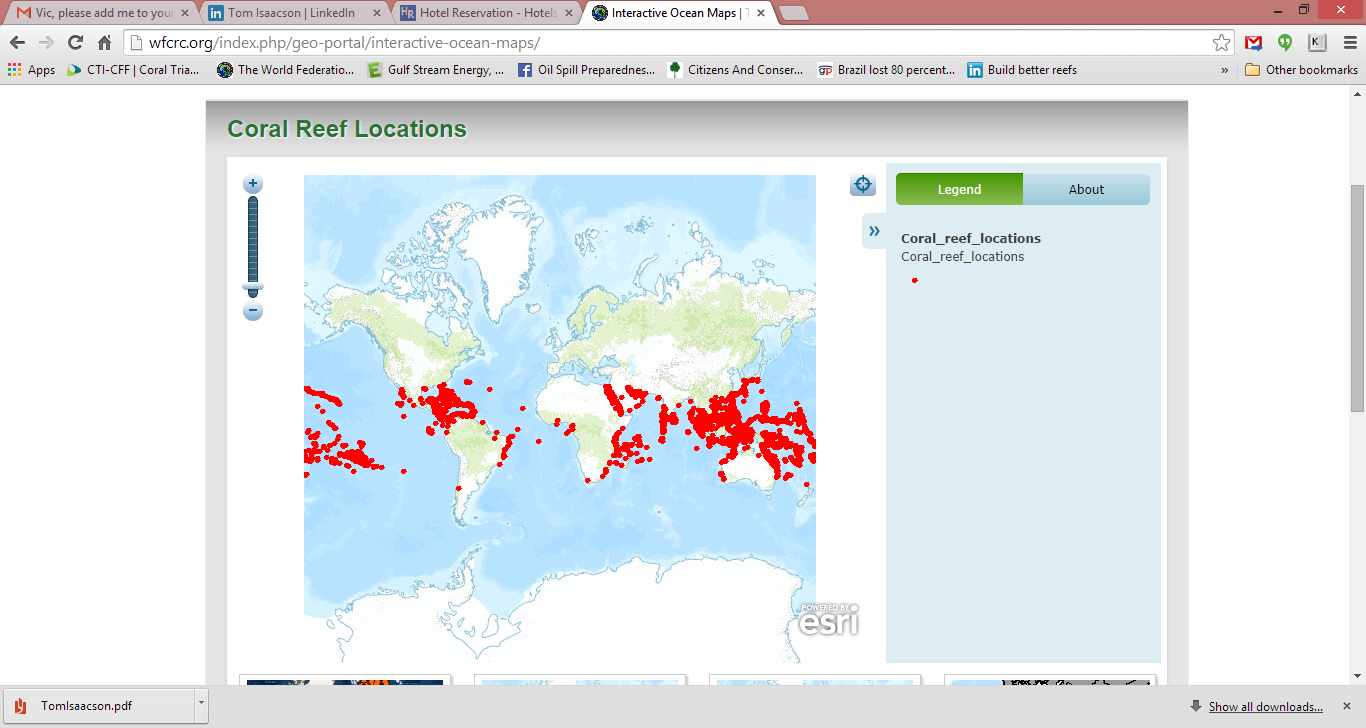 Reef location data is obtained from a global database and updated with new locations as they are mapped.
Interactive Ocean Maps
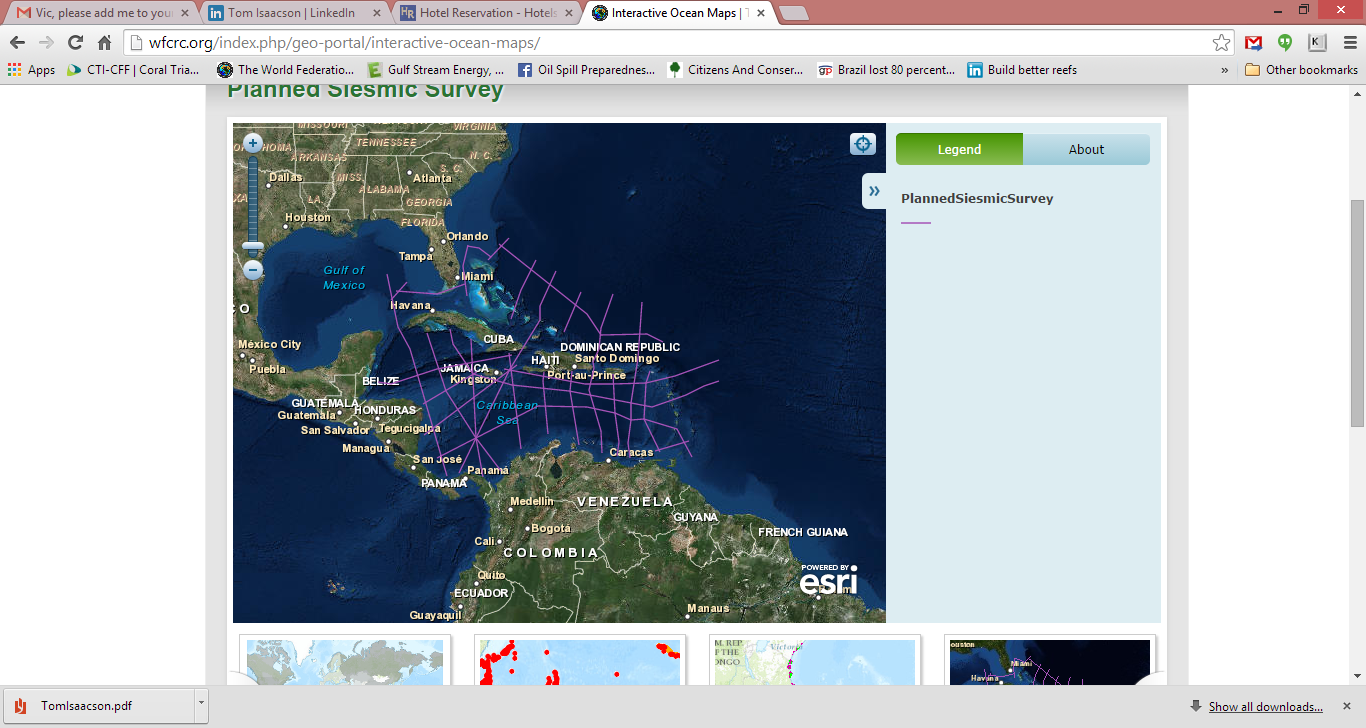 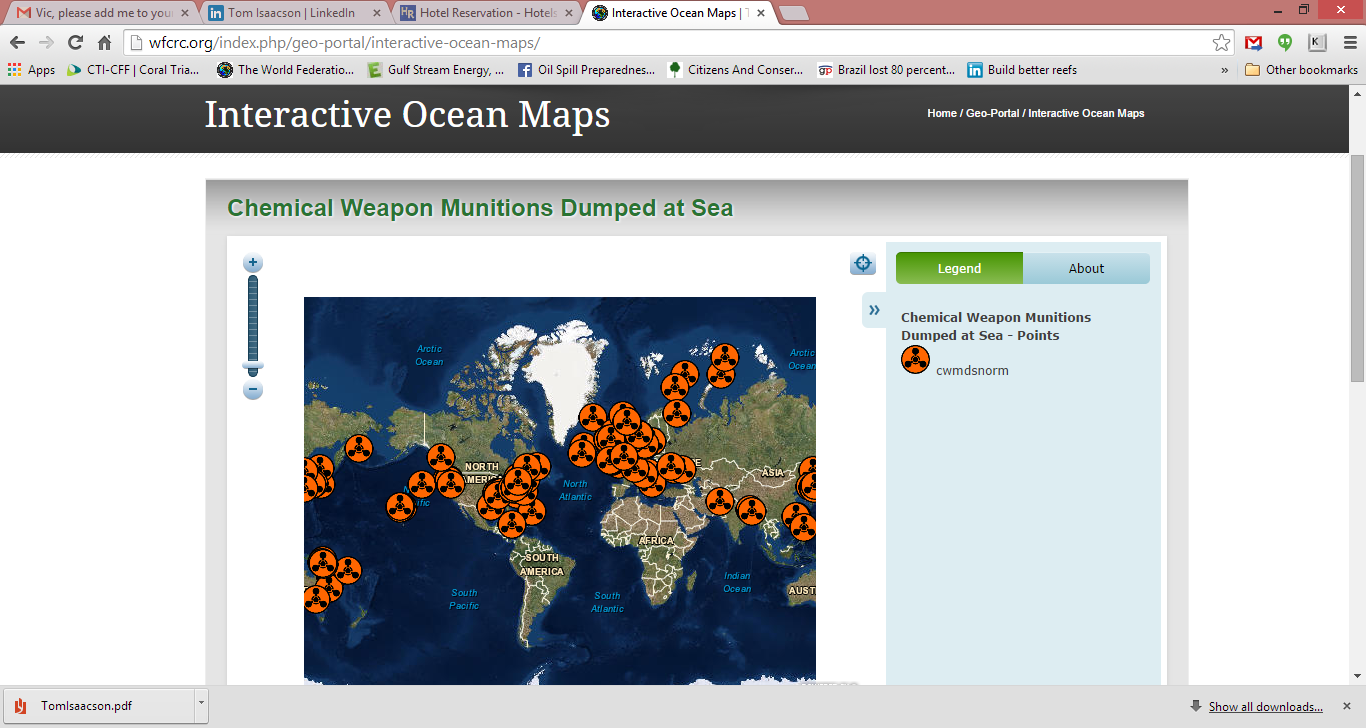 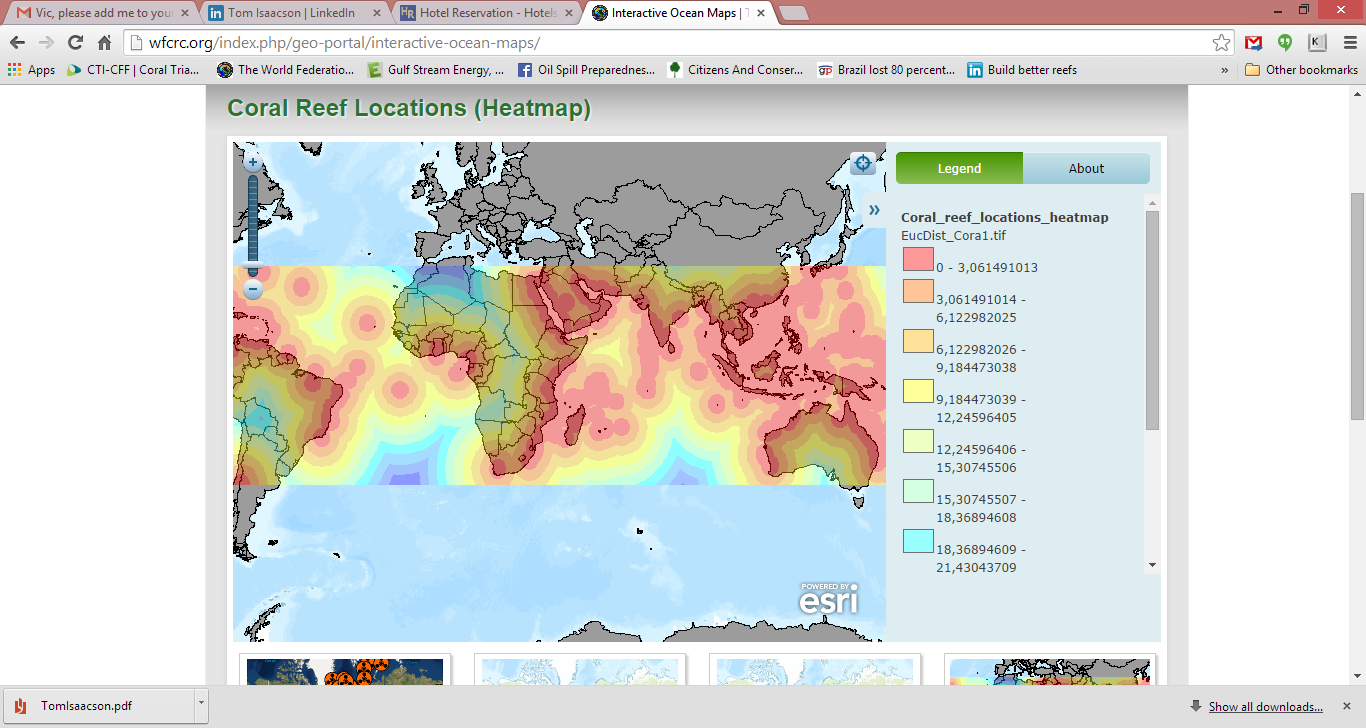 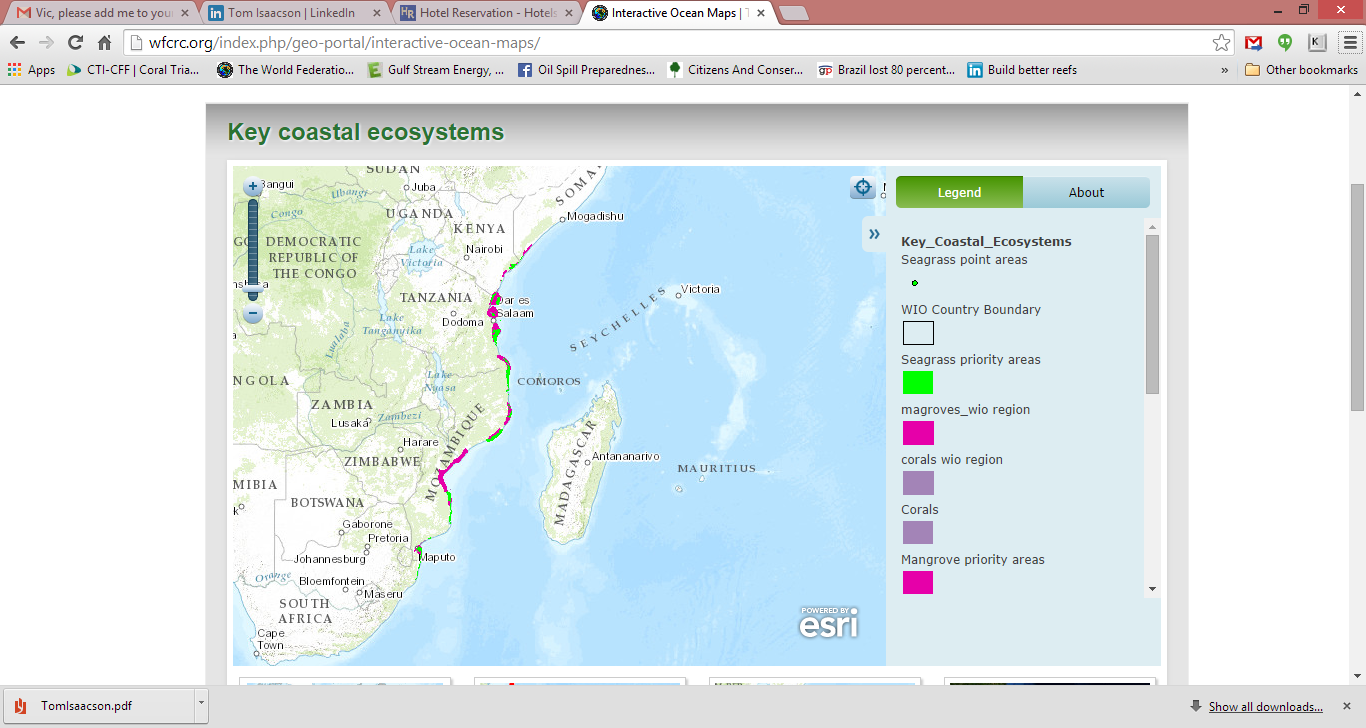